School District Organization in New York: What do we know and what do we need to know?
Onondaga-Cortland-Madison BOCES
August 9, 2011

Alan D. Pole
Education Consultant
315-692-4615/polead@yahoo.com
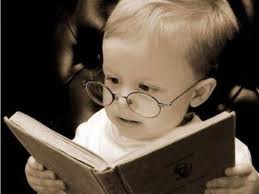 Greater Expectations for Students
Elimination of local diploma for regular 				education students
Passing 5 Regents exams
More math, more science, more credits
Focus on increasing graduation rates
Raising 3-8 cut scores
Significant local support for students
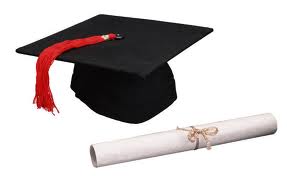 Declining Enrollments
Most school districts across New York State 			 are experiencing student enrollment   		    		 declines
 Rural districts in New York State are 			     		 experiencing the greatest enrollment 				 declines with many anticipating losses of  		 6% to 15% of their populations in the next 		 5 years
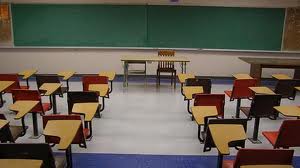 Financial Crisis
Elimination of federal stimulus finding
Fixed benefit costs continue to increase
Districts spending down fund balances
Possible increased numbers of charter schools
Utility costs are increasing
$12-19 billion state deficit
Cuts in state aid
Property tax caps
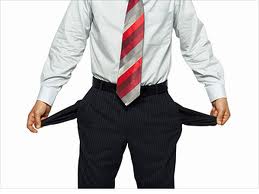 The Perfect Storm
Greater expectations and opportunities 		for all students
Declining student enrollment in many 			districts
Precarious financial condition

Business as usual will not be an option
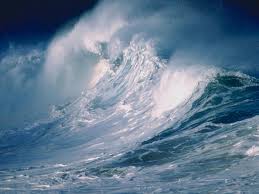